CBS Re-pledge & TheWashBoard.org
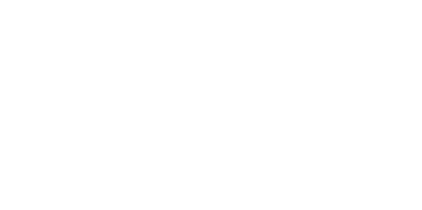 We mean any type of education or training after high school. 
There are many options for students after high school including apprenticeships, military, on-the-job training programs, community college certificates, 2-year degrees, & 4-year degrees.
The term college includes all of these things.
What Do We Mean When We Say College?
[Speaker Notes: We also use the terms “postsecondary education” and “postsecondary training”.

Many people think college is just a 4 year program, but there are many options. We want students to find the right fit. Explain that this is called “postsecondary education” because it is after (or “post”) high school (secondary education). Postsecondary education is often called “college”. College can be 4-year university, 2-year college or technical college, military training, certificate programs, or apprenticeships.]
Early commitment of state financial aid to eligible 7th and 8th grade students.
Combines with other state financial aid to cover the average cost of tuition (at comparable public college rates), some fees, and a small book allowance=commitment of funds.
What is the College Bound Scholarship?
[Speaker Notes: The College Bound Scholarship is a commitment of state financial aid to eligible students.]
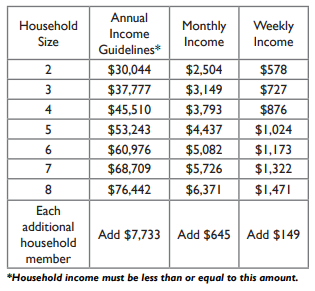 Students must meet ONE of these requirements:
Family’s income meets the requirements on the chart.
Student is a foster youth.
Student’s family receives TANF benefits.
Once a student’s application is complete, they will receive a College Bound certificate.
Who is eligible to apply?
[Speaker Notes: The College Bound Scholarship is a commitment of state financial aid to eligible students.]
1.
APPLYING IS A TWO-STEP PROCESS…
Apply in 7th or 8th grade, by June 30 of 8th grade year (foster youth are auto-enrolled).
Meet income requirements; verified on the application. 

Fulfill the College Bound Pledge.
Meet income requirements; verified by the college using information from FAFSA or WASFA. 
Be accepted to and attend an eligible college within one year of graduating high school.
Who can get the  College Bound Scholarship?Are you eligible?
STEP
2.
STEP
[Speaker Notes: In order to receive the college bound scholarship, you would have completed an application in middle school before the end of your 8th grade year and committed to fulfilling the College Bound Scholarship pledge requirements in high school. If you have questions about if you qualify for this scholarship contact your counselor or Washington Student Achievement Council at collegebound@wsac.wa.gov.]
Does Cover
Does Not Cover
What does it cover?
Average cost of tuition (public rates)
Some college 
Fees
Small book allowance
Housing
Meal Plan
Transportation
Health care / Insurance
Non-mandatory fees
DOES COVER
[Speaker Notes: Here you can see what is covered by the College Bound Scholarship. Keep in mind that each College Bound Scholarship award may be different for everyone. The scholarship is based on you, the type of college you go to, and your financial need from year to year. While not ALL college costs are covered by College Bound, other financial aid (such as scholarships) may assist to help you pay for other college expenses such as housings, meals, and transportation. 

Or in other words, College Bound works in combination with other state financial aid (such as State Need Grant)to cover a students costs for college. Actual amounts for the College Bound Award are based on the type of college the student attends and their tuition rate.



Note: If using Repledge workbook - For more information on what College Bound covers see page 1 in the workbook provided.]
There are over 60 college and universities where you can use the College Bound Scholarship
Where can you use it?
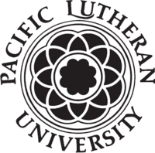 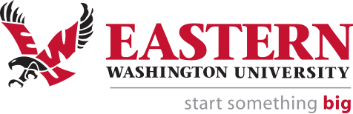 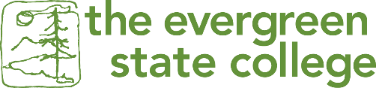 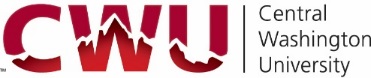 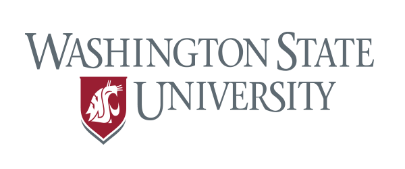 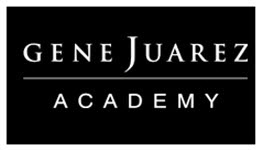 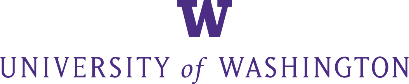 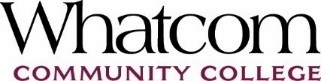 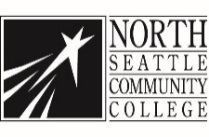 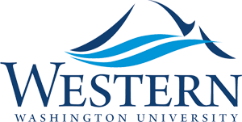 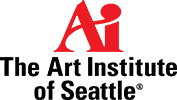 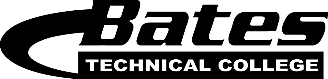 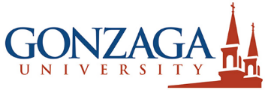 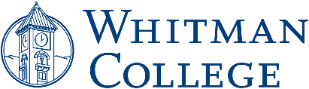 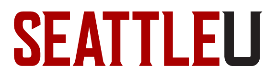 And more... You can find a list online at 
www.readysetgrad.org/eligible-institutions
[Speaker Notes: Now that you know that College Bound can help you pay for college, you probably want to know where you can use it. There are 66 2 and 4-year public and private colleges, universities, and technical programs that accept the College Bound Scholarship. This means that you can attend schools like (please replace with schools that are relevant to your region) the University of Washington, Central Washington University, North Seattle Community College, or the Gene Juarez Academy! This means that you have a LOT of choices in Washington and all of these colleges will help you start a career that you are interested in and will enjoy.
Please see the list of eligible institutions if you add or delete colleges: www.readysetgrad.org/eligible-institutions
Note: If using Repledge workbook - For more information on eligible school see page 2 in the workbook provided.]
Graduate from a Washington State high school with a 2.0 GPA or better.

Have no felony convictions.

Be income eligible, as determined by the college with information from the FAFSA or WASFA.

Enroll in an eligible college within one year of high school graduation.
The College BoundPledge:
[Speaker Notes: Show of hands: Do you remember signing a pledge in 7th or 8th grade? Well, we haven’t forgotten you or the pledge that you signed and we want to make sure that you meet all the requirements so that you are able to receive all of your scholarship.  In order to remain eligible you need to complete all of the following pledge requirements.

Note: If using Repledge workbook - For more information on the pledge see page 3 in the workbook provided.]
Must enroll in college within 1 year of high school graduation.
Must be used within five year of HS graduation (Class of 2020’s CB scholarship expires in 2025).
College Bound is a four-year scholarship (12 quarters/8 semesters).
Be “in good standing” with your college to maintain scholarship (GPA, honor code, etc.).
File the FAFSA or WASFA every year - Income eligibility is checked each year of college.
Need to know:*There are requirements but there’s also flexibility!
[Speaker Notes: (Bullet 1) Even 1 earned credit meets this requirement. Running start meets the enrollment deadline but does NOT take away from the ability to use the full scholarship amount and time allotment.

(Bullet 5)  If you are not income eligible one year then you may be income eligible the following year.]
STAY
CONNECTED
SIGN UP FOR OUR EMAILS

Stay connected to the latest College Bound news and information

http://bit.ly/2glM56L
Keep your information up to date

Let us know if your contact information has changed by contacting us at collegebound@wsac.wa.gov.
A:
prepare

Be sure you take the right courses for graduation and college admission
What’s Next
B:
plan

Explore different school and job options with your counselor
C:
Fulfill

Be sure you review your pledge to receive the College Bound Scholarship
apply

Apply in your senior year to eligible colleges and for financial aid with either the FAFSA or WASFA
[Speaker Notes: Refer back to slide 6 for pledge requirements

Note: If using Repledge workbook:
Fulfill - For more information on the pledge see page 3 in the workbook provided
Prepare - For more information on course preparation see page 5-6 in the workbook provided
Plan - For more information on eligible schools see page 2 in the workbook provided
Apply - For more information on other forms of financial aid see page 7-8 in the workbook provided]
Organizations, clubs
Local credit unions, faith-based organizations, Rotary or Kiwanis
Institutional scholarships
Students’ or families’ employers
State or national programs
Other Sourcesfor Scholarships
[Speaker Notes: Requires initiative. 
Use scholarship websites like thewashboard.org. 
Explain institutional aid and process.]
The WashBoard matches Washington students to scholarships from local businesses, rotaries, institutions, and other donors.
theWashboard.org
[Speaker Notes: How does it work? Scholarship providers build a listing for each scholarship they want to offer on our site. This listing provides all the necessary information for potential applicants.

Students-scholarship seekers-create a profile online, which is then compared to all available scholarships. A list of the seeker’s best scholarship matches is immediately displayed to them online.
 
The seeker creates an application for their matches after reading the details provided. 
Seekers can apply for as many scholarships as they choose.
 
The scholarship seeker submits an application to the provider either by mail, by website, or by using theWashBoard.org as the electronic application host.
 
The provider reviews their applications. If theWashBoard.org serves as the electronic host, the provider can review applications online or download and print. The site can also be used to email applicants about their scholarship status]
Unlike other web-based scholarship searching tools, the goal of  theWashboard.org is to connect students with available local and state scholarships. 
Free to use. 
Do not use spam, marketing ads or pop-up advertisements on the site.
Finds the best potential scholarship based on their self-created student profile. 
Users can also find scholarships that do not require a Social Security Number or ask about citizenship status.
theWashboard.org
[Speaker Notes: Washington has a great scholarship search website that is administered by the Washington Student Achievement Council called  theWashBoard.org.
Who, what, where, when, why, how….

We have materials you can order…….]
Scholarships found on theWashboard.org are diverse and support a variety of students.

Only 34% require a GPA higher than 3.0.

57% of listings are not based on financial need.

80% do not require the FAFSA.

23% of scholarships listed are renewable.
theWashboard.org
[Speaker Notes: Christina]
Add Text Here
School Resources
[Speaker Notes: Add your contact information here!]
Questions?
[Speaker Notes: [Note to counselors: You may wish to hand out the one-page fact sheet titled “Federal Student Aid: Find the Information You Need.” The fact sheet lists frequently-asked-about federal student aid topics and easy URLs to find the answers. If you want to have students download the fact sheet themselves, give them this URL: StudentAid.gov/resources#find-aid-info.]
[Note to counselors: Remember to check out FinancialAidToolkit.ed.gov/resources to browse and download documents, videos, sample tweets, infographics, and more that you can use to raise students’ awareness and understanding of federal student aid. Please remember that the Financial Aid Toolkit is for you, the counselor; send your students to StudentAid.gov for information relevant to them, and to StudentAid.gov/resources to browse the handouts, videos, etc.]]
Contact information:
[insert counselor/advisor/mentor name]
Phone: (xxx) xxx-xxxx
E-mail: xxxx@xxxx.xxx
Thanks for coming
Topic
Date
Next Family Night